ПОРТФОЛИО
слушателя курсов «Мониторинг качества дошкольного образования»
Организатор курсов: Нижневартовский государственный гуманитарный университет.
Лектор: Гончарова Е.В., доктор пед. наук, профессор.
Подготовила: старший воспитатель
МАДОУ ДСКВ №1 «Сказка» С.В. Чернухина
ТЕСТ
Есть ли у Вас чувство юмора?
Любите ли вы смеяться?
Умеете ли вы с юмором выходить из неприятных ситуаций?
Согласны ли вы с мнением, что брак самая смешная вещь в мире?
Смеётесь ли вы наедине с самим собой, когда читаете или смотрите по телевизору что-нибудь смешное?
Если вы заметили, что вас обманывают, можете ли вы не показать вида?
Рассказывают ли ваши родные, друзья анекдоты весёлые истории?
Если вы находитесь в компании, то хотите ли вы выглядеть самым остроумным, быть центром внимания.
?Когда вы в плохом настроении, Вас не раздражает смех окружающих.Из всех жанров вы предпочитаете комедию.
Считаете ли вы себя человеком с чувством юмора?

Если вы утвердительно ответили на 6 и более вопросов, то у вас с чувством юмора все в порядке.Если же у вас 5 и менее ответов - у вас проблемы.
«Мониторинг удовлетворенности  родителей  и социума  образовательной деятельностью ДОУ»
ЦЕЛЬ МОНИТОРИНГА
изучение удовлетворённости  родителей и социума качеством образовательных услуг в дошкольном учреждении
ЗАДАЧИ МОНИТОРИНГА
подобрать диагностический инструментарий, для определения удовлетворённости родителей и окружающего социума услугами ДОУ;
определить степень удовлетворённости качеством предоставляемых образовательных услуг;
разработать рекомендации по улучшению качества предоставляемых образовательных услуг.
УЧАСТНИКИ МОНИТОРИНГА
Педагогический коллектив ДОУ
Родители
Школа
ФУНКЦИИ МОНИТОРИНГА
Гностическая  - накопление, обобщение, анализ, структуризация данных о качестве  работы педагогов ДОУ  с родителями, школой и другими организациями;

Контрольно-оценочная – выявление и преодоление различного рода проблем, возникающих в области принятия единых целей и задач воспитания дошкольников;
Коррекционная – своевременное внесение поправок в процесс качественной работы дошкольного учреждения;
Координационная – взаимное ориентирование и согласованность действий при организации воспитательно-образовательного  процесса с  участниками педагогического процесса (воспитателями,  родителями, школой).
ПРИНЦИПЫ МОНИТОРИНГА
Принцип непрерывности -  проводить  мониторинг согласно утвержденному плану, обязателен учёт того, что уже было сделано ранее  и что предстоит сделать  в рамках проводимой  работы;Принцип научности -  применение системы научных форм, методов и средств получения педагогической информации; Принцип диагностика - прогностической направленности – получение  информации, которая позволит не только узнать, распознать и понять отслеживаемые процессы, но и создаст условия для самоанализа своей  деятельности всеми субъектами процесса ; Принцип социально-нормативной обусловленности - 
информация должна отражать уровень и качество реализации требований Государственных образовательных стандартов.
ИНФОРМАЦИОННЫЙ ФОНД МАНИТОРИНГА
Тестирование
Анкетирование
а
Фиксационные карты
ЭТАПЫ МОНИТОРИНГА
3
Формирующий - обработка и обобщение полученной информации, оценка динамики достижений, выявление позитивного проблемных зон в деятельности ДОУ
1
Подготовительный - подбор диагностического инструментария, обоснование сроков  проведения мониторинговой деятельности
2
Диагностика- моделирующий - сбор фактического материала с помощью ранее подобранных и разработанных методик
5
Итогово - обобщающий содержательно-технологические разработки  конкретных мер по  повышению качества работы (индивидуальные карты, программы  коррекции, рекомендации
4
Диагностика -корректирующий - прогнозирование дальнейших тенденций развития ДОУ, определения перспектив  развития
ИНФОРМАЦИОННО _ МЕТАДИЧЕСКОЕ ОБЕСПЕЧЕНИЕ МОНИТОРИНГА ВКЛЮЧАЕТ:
Диагностический инструментарий , а также  пояснительные материалы и приложения для  осуществления  процесса сбора, обработки и обобщения полученных данных с последующим их отражением в виде схем, таблиц, фиксационных карт, гистограмм. Используются  низко формализованные (наблюдение, беседа)  и высоко формализованные (тесты), методы, обеспечивающие объективность  и точность  получаемых данных тематический контроль, оперативный.
КРИТЕРИИ И ПОКАЗАТЕЛИ УДОВЛЕТВОРЁННОСТИ РОДИТЕЛЕЙ  И ШКОЛЫ КАЧЕСТВОМ ОБРАЗОВАТЕЛЬНЫХ УСЛУГ В ДОУ
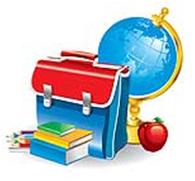 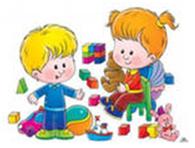 Проблема мониторинга
1.    Общая проблема для всех способов – определение оптимальных критериев и показателей. Единого, универсального, абсолютного критерия оценки качества образовательной работы ДОУ не существует. 
2.    На определенных этапах мониторинг, диагностика и экспертиза дополняют друг друга. Это дает возможность получить разносторонние сведения о качестве образовательной деятельности в ДОУ, а также отразить динамику развития воспитательно-образовательного процесса в ходе организации сотрудничества с родителями. Рабочие механизмы постоянно меняются, дополняются, корректируются.
Критерии и показатели оценки качества дошкольного образования на уровне дошкольного образовательного учреждения. Приложение № 3 к приказу отдела образования от 11.02.2011 г. № 62
Спасибо за внимание
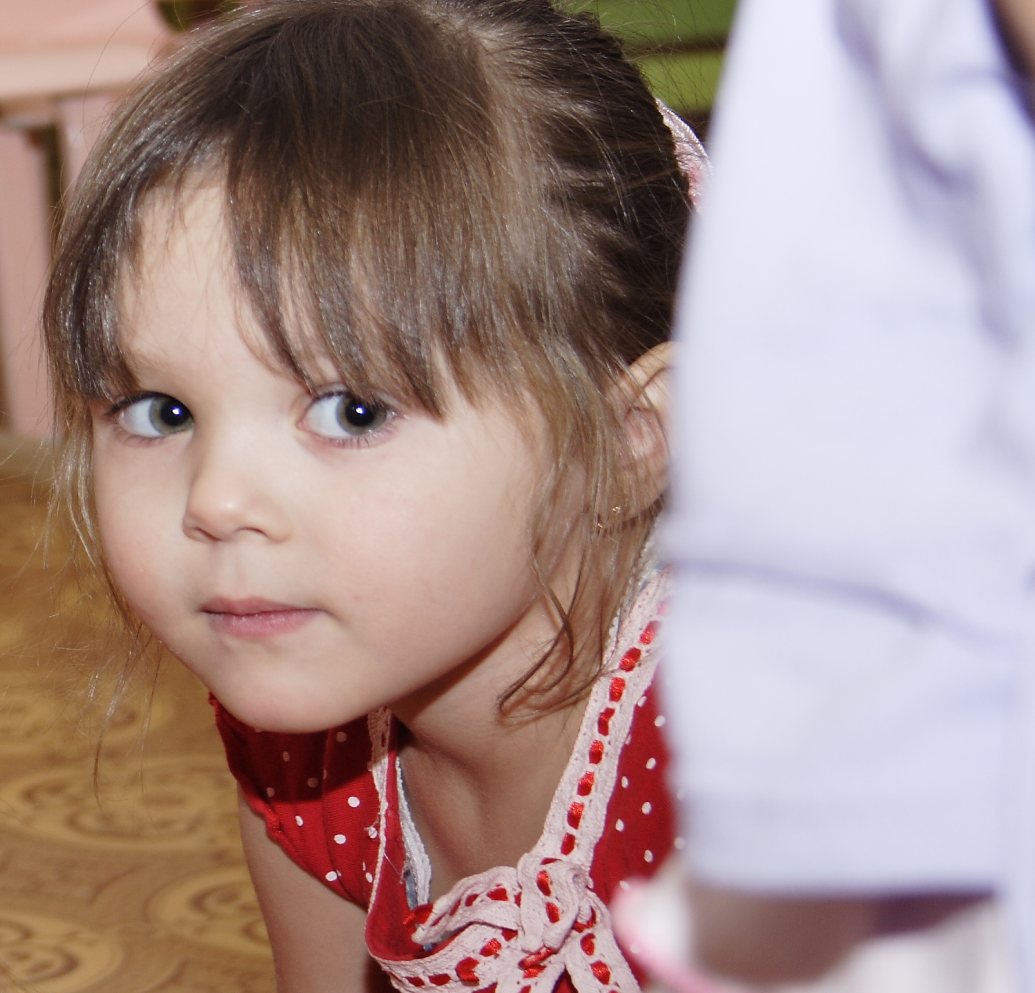